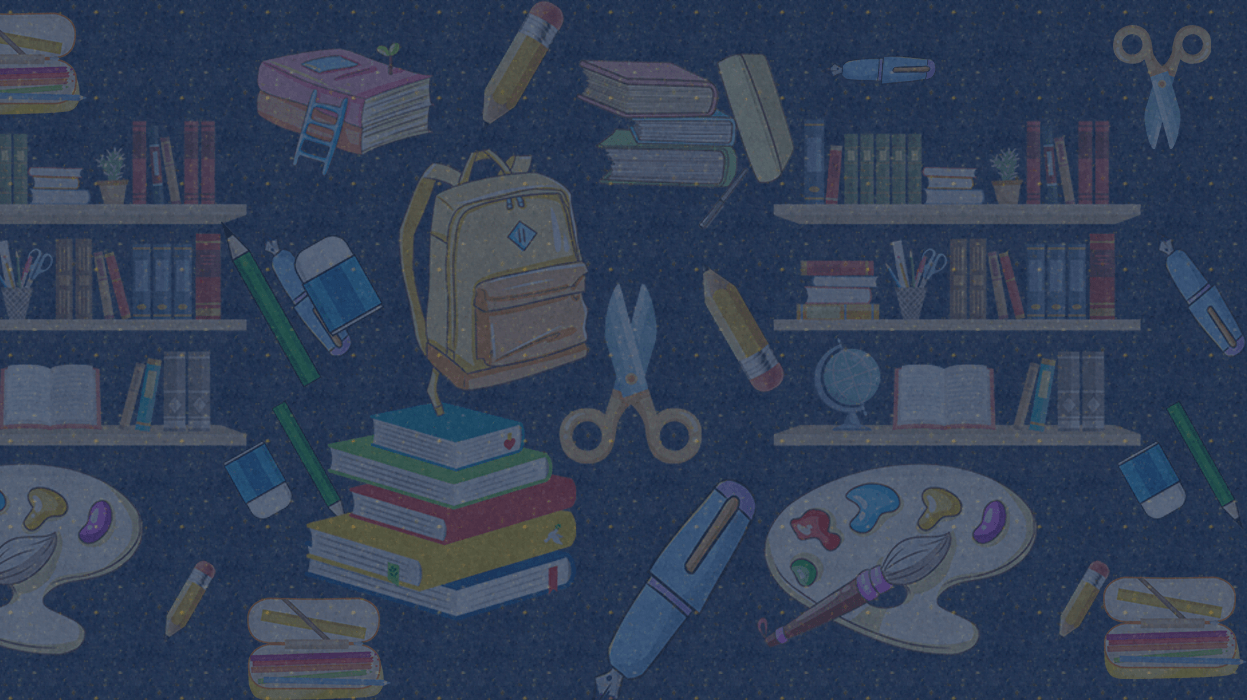 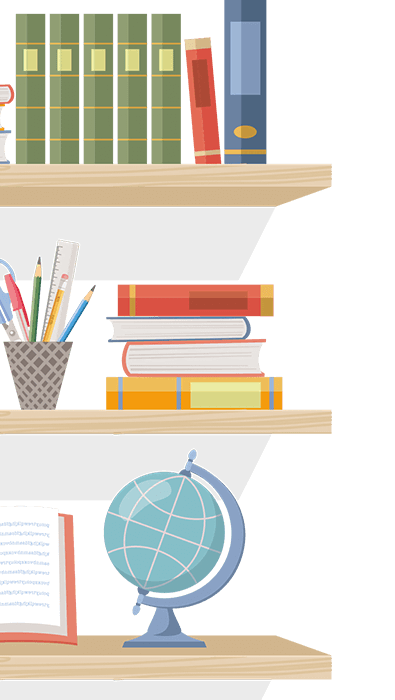 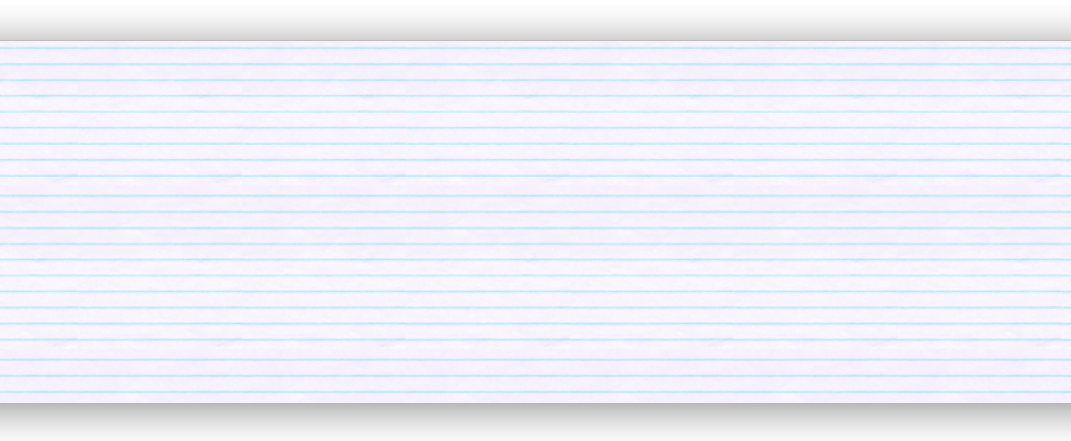 YPPPT.COM
教学说课模板
教学说课PPT模板
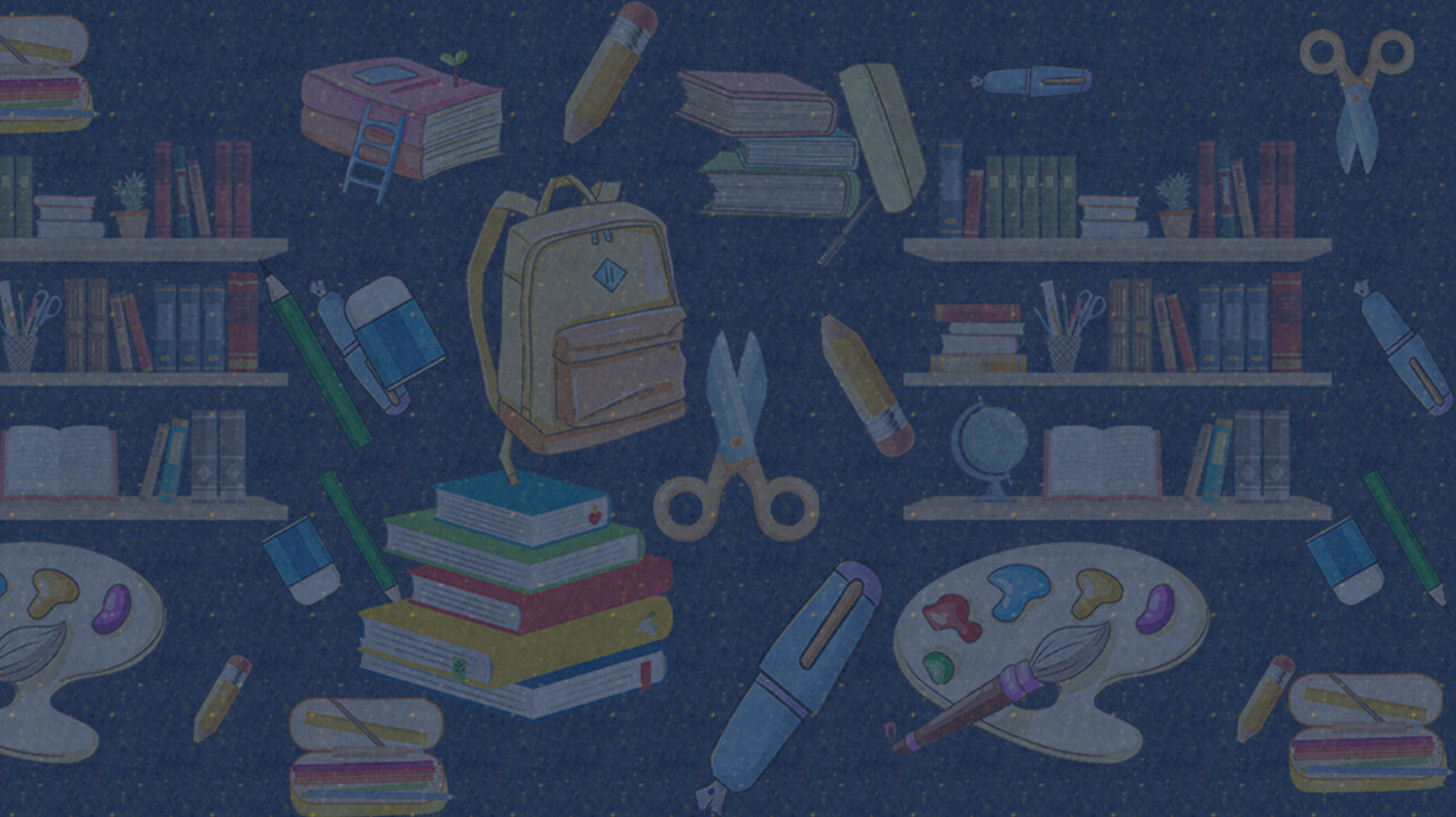 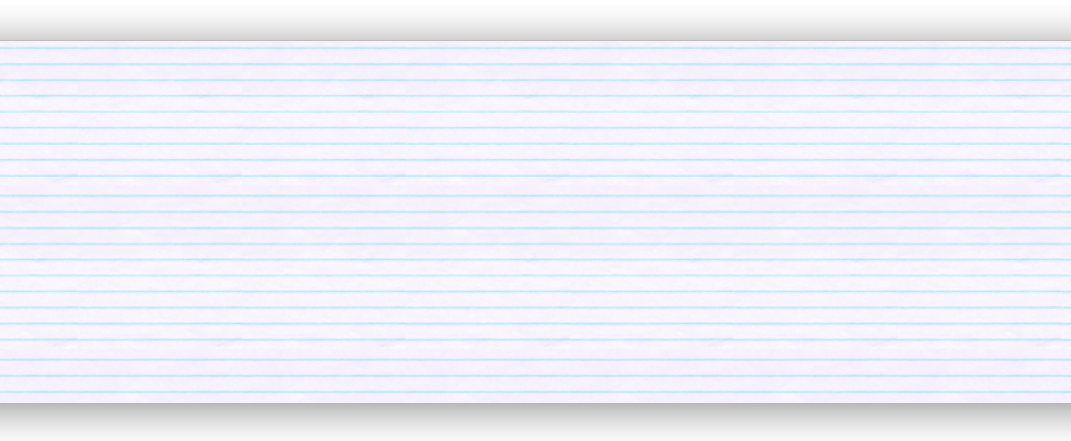 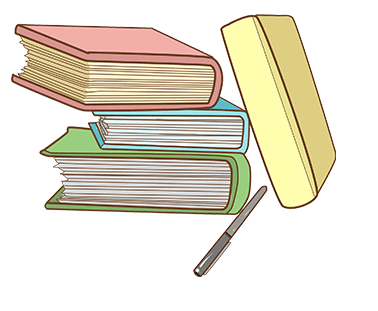 0  2
0  1
知识备查
学习目标
0  4
0  3
合作探究
精读细研
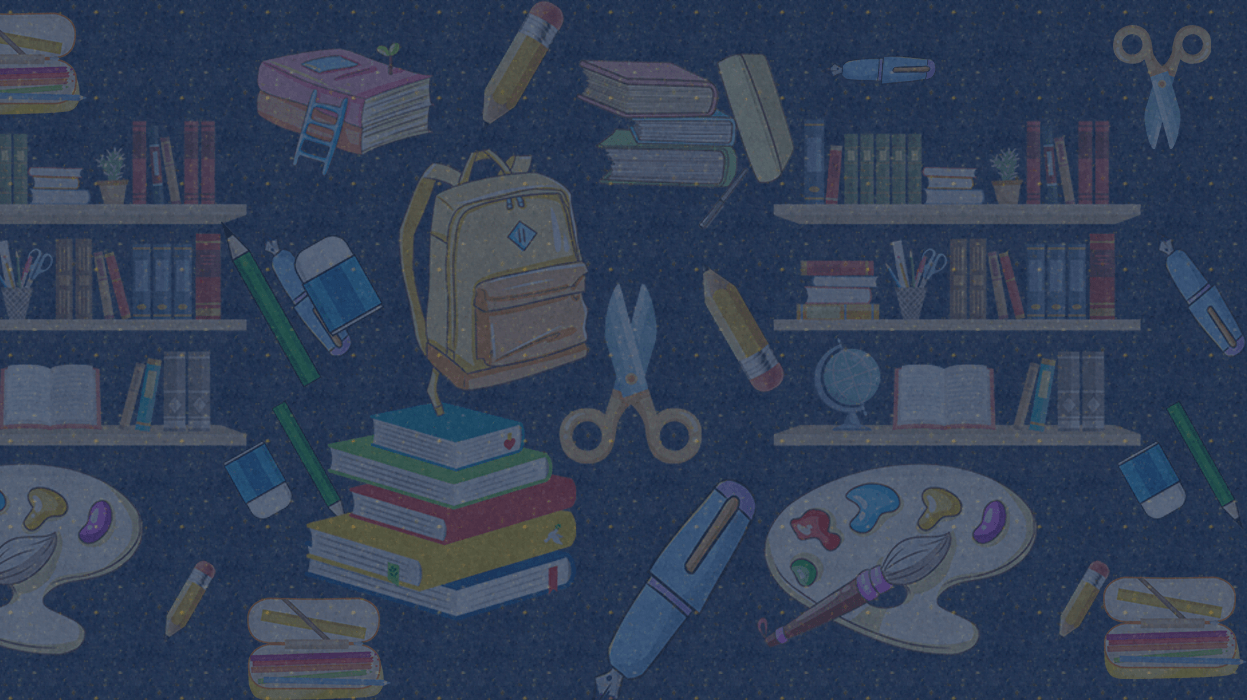 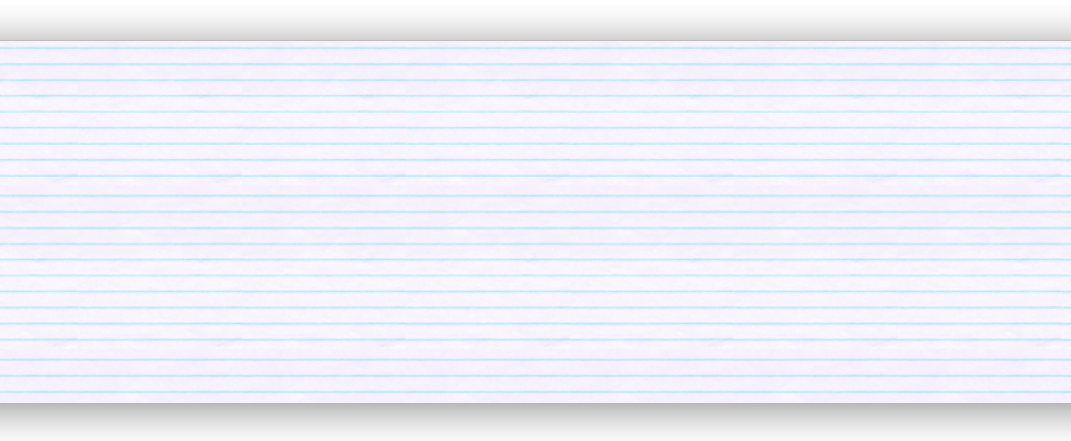 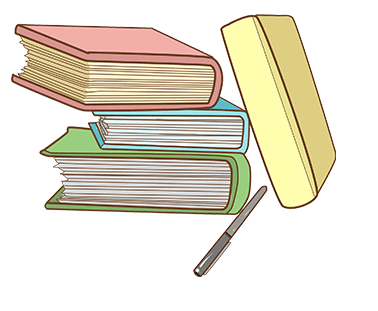 0  1
学习目标
Synergistically utilize technically sound portals with frictionless chains. Dramatically customize empowered networks rather than goal-opportunities.
单击添加标题
单击添加标题
单击添加标题
右键点击图片选择设置图片格式可直接替换图片。您的容打在这里，或者通过复制您的文本。
右键点击图片选择设置图片格式可直接替换图片。您的容打在这里，或者通过复制您的文本。
右键点击图片选择设置图片格式可直接替换图片。您的容打在这里，或者通过复制您的文本。
55
70
85
40
60
80
02
标题文字内容
https://www.ypppt.com/
你的标题
你的标题
你的标题
你的标题
你的标题
你的标题
右键点击图片选择设置图片格式可直接替换图片。您的容打在这里，或者通过复制您的文本。右键点击图片选择设置图片格式可直接替换图片。您的容打在这里，或者通过复制您的文本。
右键点击图片选择设置图片格式可直接替换图片。您的容打在这里，或者通过复制您的文本。右键点击图片选择设置图片格式可直接替换图片。您的容打在这里，或者通过复制您的文本。
右键点击图片选择设置图片格式可直接替换图片。您的容打在这里，或者通过复制您的文本。右键点击图片选择设置图片格式可直接替换图片。您的容打在这里，或者通过复制您的文本。
右键点击图片选择设置图片格式可直接替换图片。您的容打在这里，或者通过复制您的文本。右键点击图片选择设置图片格式可直接替换图片。您的容打在这里，或者通过复制您的文本。
右键点击图片选择设置图片格式可直接替换图片。您的容打在这里，或者通过复制您的文本。右键点击图片选择设置图片格式可直接替换图片。您的容打在这里，或者通过复制您的文本。
右键点击图片选择设置图片格式可直接替换图片。您的容打在这里，或者通过复制您的文本。右键点击图片选择设置图片格式可直接替换图片。您的容打在这里，或者通过复制您的文本。
02
标题文字内容
请输入标题内容
02
标题文字内容
此部分内容作为文字排版占位显示此部分内容作为文字排版占位显示此部分内容作为文字排版占位显示此部分内容作为文字排版占位显示此部分内容作为文字排版占位显示此部分内容作为文字排版占位显示
单击添加标题
右键点击图片选择设置图片格式可直接替换图片。您的容打在这里，或者通过复制您的文本。右键点击图片选择设置图片格式可直接替换图片。您的容打在这里，或者通过复制您的文本。右键点击图片选择设置图片格式可直接替换图片。
02
标题文字内容
单击添加标题
单击添加标题
单击添加标题
右键点击图片选择设置图片格式可直接替换图片。您的容打在这里，或者通过复制您的文本。
右键点击图片选择设置图片格式可直接替换图片。您的容打在这里，或者通过复制您的文本。
右键点击图片选择设置图片格式可直接替换图片。您的容打在这里，或者通过复制您的文本。
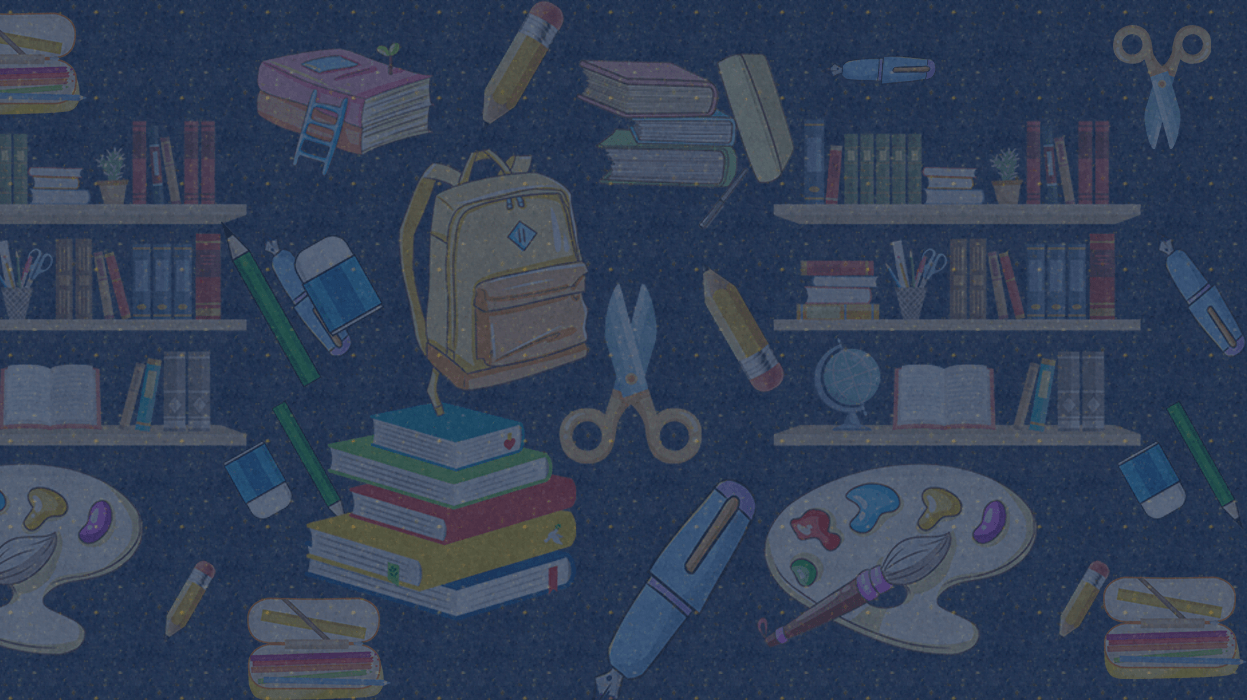 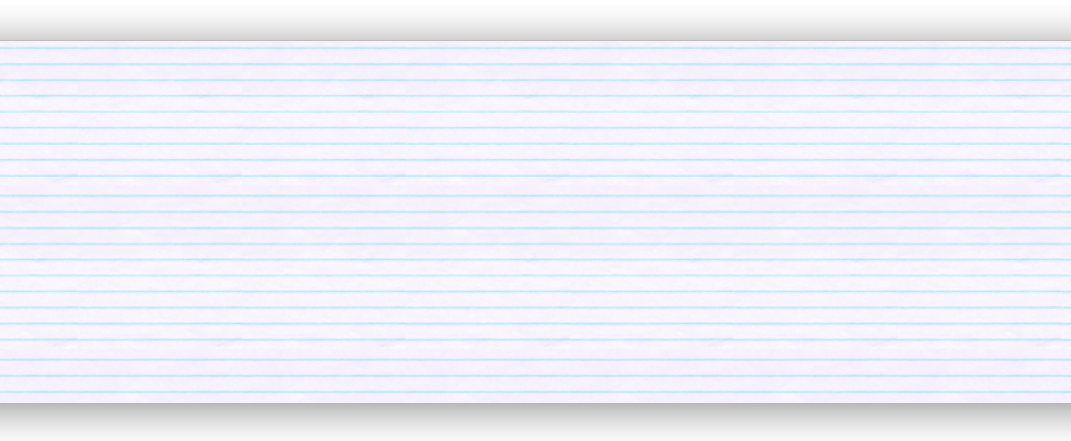 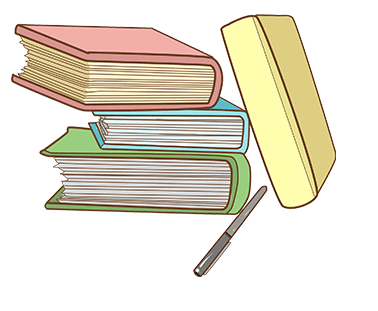 02
知识备查
Synergistically utilize technically sound portals with frictionless chains. Dramatically customize empowered networks rather than goal-opportunities.
02
标题文字内容
学生预习
情景剧的排练
多媒体课件
您的内容打在这里，或者通过复制您的文本后，在此框中选择粘贴，并选择只保留文字。您的内容打在这里，或者通过复制您的文本后。
您的内容打在这里，或者通过复制您的文本后，在此框中选择粘贴，并选择只保留文字。您的内容打在这里，或者通过复制您的文本后。
您的内容打在这里，或者通过复制您的文本后，在此框中选择粘贴，并选择只保留文字。您的内容打在这里，或者通过复制您的文本后。
右键点击图片选择设置图片格式可直接替换图片。
右键点击图片选择设置图片格式可直接替换图片。
右键点击图片选择设置图片格式可直接替换图片。
右键点击图片选择设置图片格式可直接替换图片。
右键点击图片选择设置图片格式可直接替换图片。
右键点击图片选择设置图片格式可直接替换图片。
添加标题
添加标题
添加标题
添加标题
添加标题
添加标题
02
标题文字内容
PPT下载 http://www.1ppt.com/xiazai/
单击添加标题
右键点击图片选择设置图片格式可直接替换图片。您的容打在这里，或者通过复制您的文本。右键点击图片选择设置图片格式可直接替换图片。您的容打在这里，或者通过复制您的文本。右键点击图片选择设置图片格式可直接替换图片。
单击添加标题
单击添加标题
右键点击图片选择设置图片格式可直接替换图片。您的容打在这里，或者通过复制您的文本。右键点击图片选择设置图片格式可直接替换图片。您的容打在这里，或者通过复制您的文本。右键点击图片选择设置图片格式可直接替换图片。
右键点击图片选择设置图片格式可直接替换图片。您的容打在这里，或者通过复制您的文本。右键点击图片选择设置图片格式可直接替换图片。您的容打在这里，或者通过复制您的文本。右键点击图片选择设置图片格式可直接替换图片。
02
标题文字内容
右键点击图片选择设置图片格式可直接替换图片。您的容打在这里，或者通过复制您的文本后，在此框中选择粘贴，并选择只保留文字。右键点击图片选择设置图片格式可直接替换图片
添加标题
02
标题文字内容
PPT课件
您的内容打在这里，或者通过复制您的文本后，在此框中选择粘贴，并选择只保留文字。您的内容打在这里，或者通过复制您的文本后，在此框中选择粘贴，并选择只保留文字。
音视频播放
微课
您的内容打在这里，或者通过复制您的文本后，在此框中选择粘贴，并选择只保留文字。
您的内容打在这里，或者通过复制您的文本后，在此框中选择粘贴，并选择只保留文字。
[Speaker Notes: https://www.ypppt.com/]
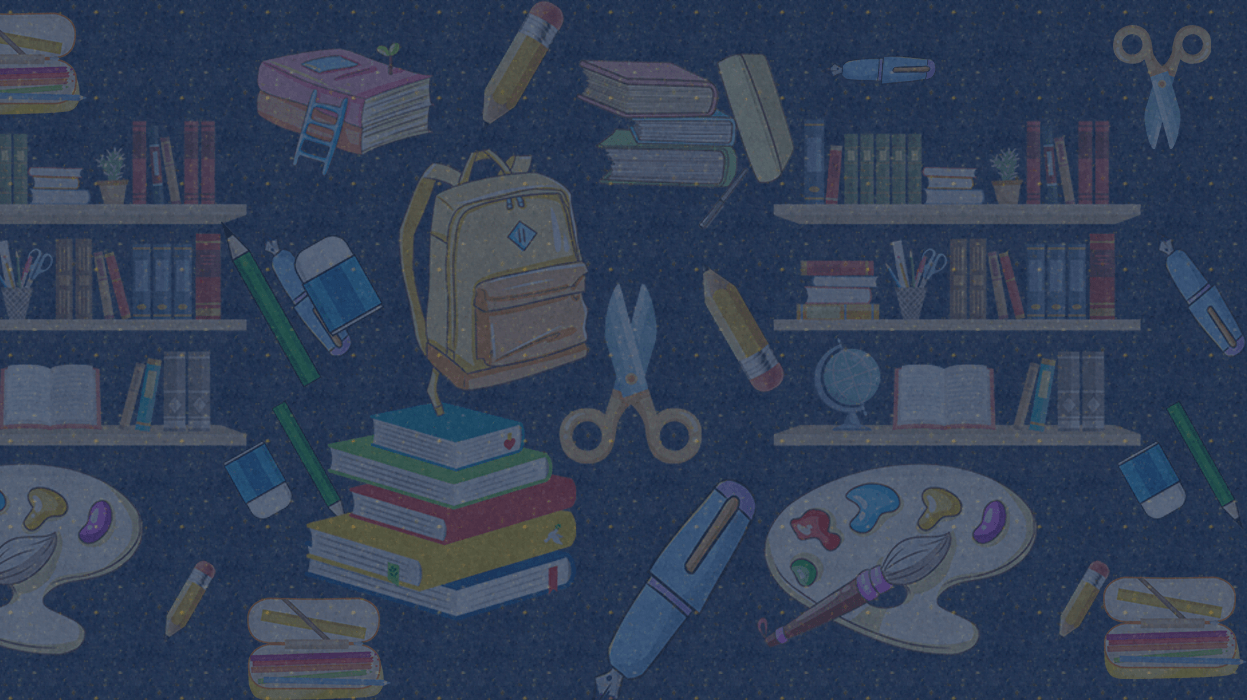 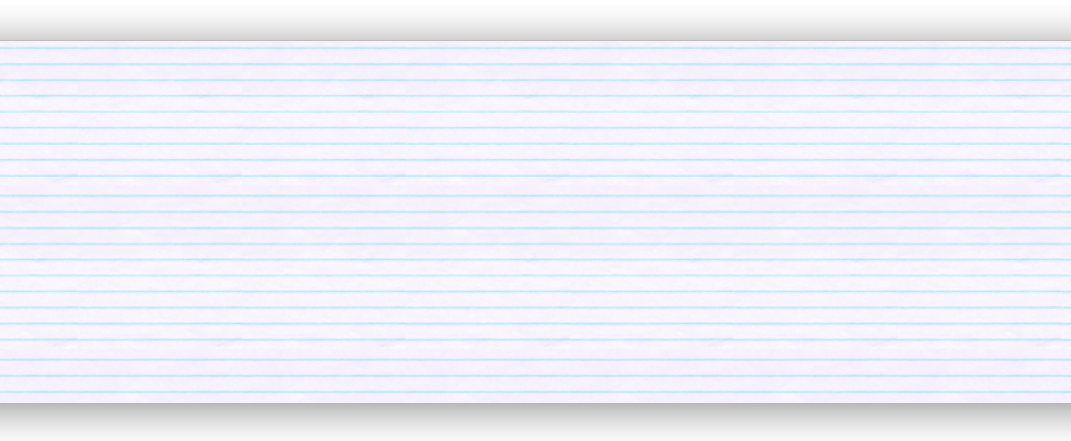 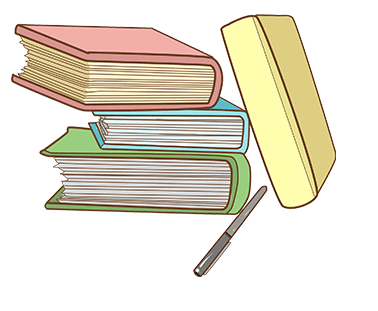 03
精读细研
Synergistically utilize technically sound portals with frictionless chains. Dramatically customize empowered networks rather than goal-opportunities.
你的标题
你的标题
你的标题
右键点击图片选择设置图片格式可直接替换图片。您的容打在这里，或者通过复制您的文本。右键点击图片选择设置图片格式可直接替换图片。您的容打在这里，或者通过复制您的文本。
右键点击图片选择设置图片格式可直接替换图片。您的容打在这里，或者通过复制您的文本。右键点击图片选择设置图片格式可直接替换图片。您的容打在这里，或者通过复制您的文本。
右键点击图片选择设置图片格式可直接替换图片。您的容打在这里，或者通过复制您的文本。右键点击图片选择设置图片格式可直接替换图片。您的容打在这里，或者通过复制您的文本。
02
标题文字内容
单击添加标题
单击添加标题
右键点击图片选择设置图片格式可直接替换图片。您的容打在这里，或者通过复制您的文本。右键点击图片选择设置图片格式可直接替换图片。您的容打在这里，或者通过复制您的文本。右键点击图片选择设置图片格式可直接替换图片。
右键点击图片选择设置图片格式可直接替换图片。您的容打在这里，或者通过复制您的文本。右键点击图片选择设置图片格式可直接替换图片。您的容打在这里，或者通过复制您的文本。右键点击图片选择设置图片格式可直接替换图片。
单击添加标题
单击添加标题
右键点击图片选择设置图片格式可直接替换图片。您的容打在这里
68%
03
标题文字内容
单击添加标题
单击添加标题
单击添加标题
单击添加标题
单击添加标题
单击添加标题
右键点击图片选择设置图片格式可直接替换图片。您的容打在这里，或者通过复制您的文本。
右键点击图片选择设置图片格式可直接替换图片。您的容打在这里，或者通过复制您的文本。
右键点击图片选择设置图片格式可直接替换图片。您的容打在这里，或者通过复制您的文本。
右键点击图片选择设置图片格式可直接替换图片。您的容打在这里，或者通过复制您的文本。
右键点击图片选择设置图片格式可直接替换图片。您的容打在这里，或者通过复制您的文本。
右键点击图片选择设置图片格式可直接替换图片。您的容打在这里，或者通过复制您的文本。
03
标题文字内容
03
标题文字内容
单击添加标题
单击添加标题
右键点击图片选择设置图片格式可直接替换图片。您的容打在这里，或者通过复制您的文本。
右键点击图片选择设置图片格式可直接替换图片。您的容打在这里，或者通过复制您的文本。
单击添加标题
单击添加标题
添加标题
添加标题
添加标题
添加标题
添加标题
添加标题
添加标题
+
+
+
+
+
=
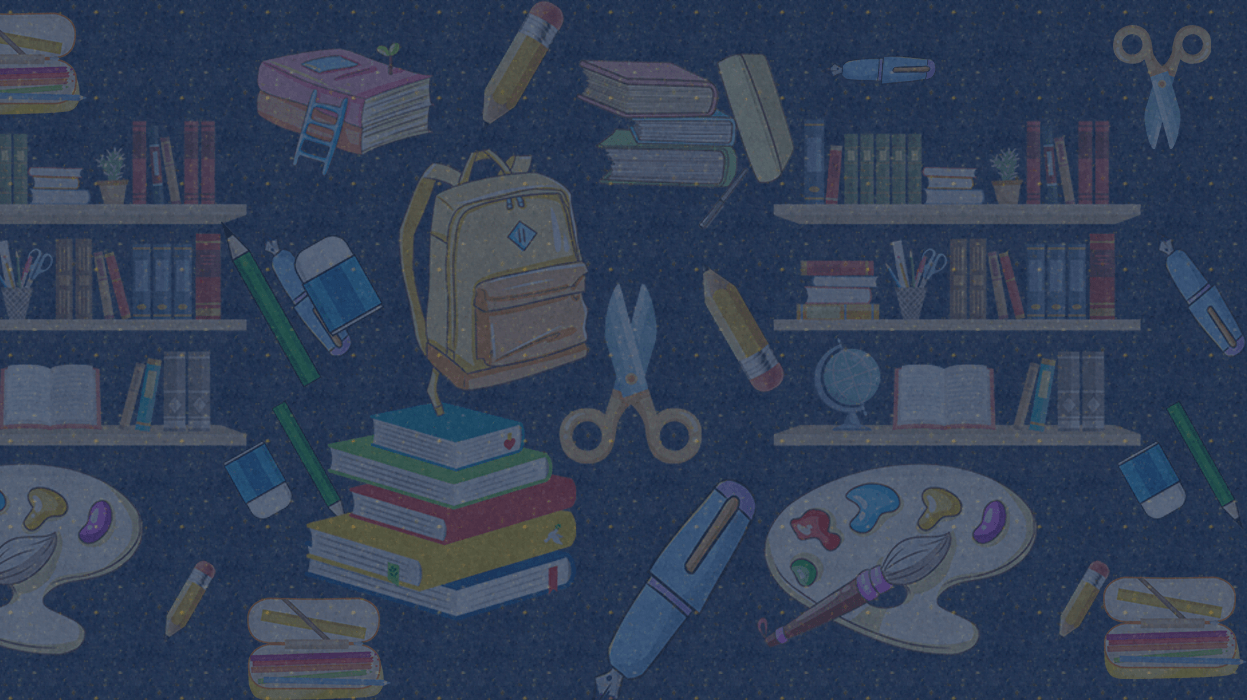 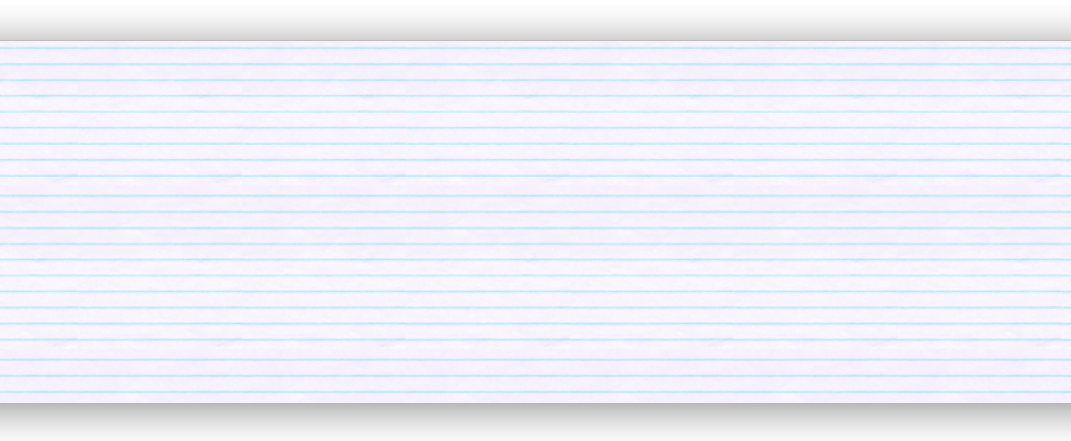 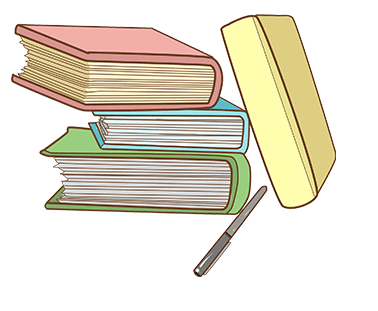 04
合作探究
Synergistically utilize technically sound portals with frictionless chains. Dramatically customize empowered networks rather than goal-opportunities.
1
单击添加标题
单击添加标题
单击添加标题
单击添加标题
单击添加标题
1
2
3
4
5
右键点击图片选择设置图片格式可直接替换图片。您的容打在这里
右键点击图片选择设置图片格式可直接替换图片。您的容打在这里
右键点击图片选择设置图片格式可直接替换图片。您的容打在这里
右键点击图片选择设置图片格式可直接替换图片。您的容打在这里
右键点击图片选择设置图片格式可直接替换图片。您的容打在这里
03
标题文字内容
2
6
标题
5
3
4
单击添加标题
单击添加标题
单击添加标题
单击添加标题
单击添加标题
单击添加标题
1
右键点击图片选择设置图片格式可直接替换图片。您的容打在这里，或者通过复制您的文本。
右键点击图片选择设置图片格式可直接替换图片。您的容打在这里，或者通过复制您的文本。
右键点击图片选择设置图片格式可直接替换图片。您的容打在这里，或者通过复制您的文本。
右键点击图片选择设置图片格式可直接替换图片。您的容打在这里，或者通过复制您的文本。
右键点击图片选择设置图片格式可直接替换图片。您的容打在这里，或者通过复制您的文本。
右键点击图片选择设置图片格式可直接替换图片。您的容打在这里，或者通过复制您的文本。
6
2
5
3
4
04
标题文字内容
单击添加标题
单击添加标题
单击添加标题
单击添加标题
右键点击图片选择设置图片格式可直接替换图片。您的容打在这里，或者通过复制您的文本。右键点击图片选择设置图片格式可直接替换图片。您的容打在这里，或者通过复制您的文本。
右键点击图片选择设置图片格式可直接替换图片。您的容打在这里，或者通过复制您的文本。右键点击图片选择设置图片格式可直接替换图片。您的容打在这里，或者通过复制您的文本。
右键点击图片选择设置图片格式可直接替换图片。您的容打在这里，或者通过复制您的文本。右键点击图片选择设置图片格式可直接替换图片。您的容打在这里，或者通过复制您的文本。
右键点击图片选择设置图片格式可直接替换图片。您的容打在这里，或者通过复制您的文本。右键点击图片选择设置图片格式可直接替换图片。您的容打在这里，或者通过复制您的文本。
04
标题文字内容
04
03
02
01
你的标题
你的标题
你的标题
你的标题
右键点击图片选择设置图片格式可直接替换图片。您的容打在这里，或者通过复制您的文本。右键点击图片选择
右键点击图片选择设置图片格式可直接替换图片。您的容打在这里，或者通过复制您的文本。右键点击图片选择
右键点击图片选择设置图片格式可直接替换图片。您的容打在这里，或者通过复制您的文本。右键点击图片选择
右键点击图片选择设置图片格式可直接替换图片。您的容打在这里，或者通过复制您的文本。右键点击图片选择
04
标题文字内容
单击添加标题
单击添加标题
右键点击图片选择设置图片格式可直接替换图片。您的容打在这里，或者通过复制您的文本。右键点击图片选择设置图片格式可直接替换图片。您的容打在这里，或者通过复制您的文本。右键点击图片选择设置图片格式可直接替换图片。
右键点击图片选择设置图片格式可直接替换图片。您的容打在这里，或者通过复制您的文本。右键点击图片选择设置图片格式可直接替换图片。您的容打在这里，或者通过复制您的文本。右键点击图片选择设置图片格式可直接替换图片。
04
标题文字内容
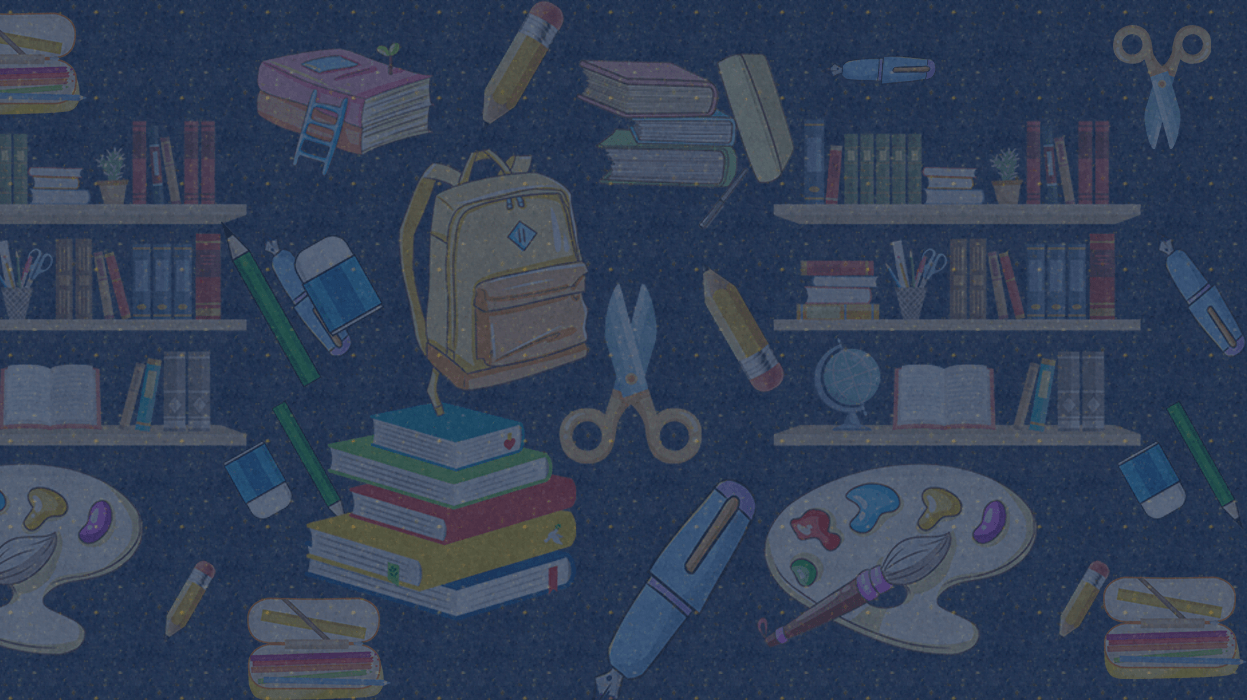 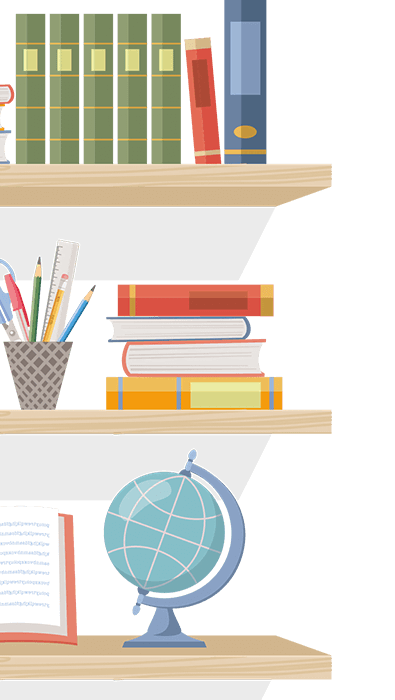 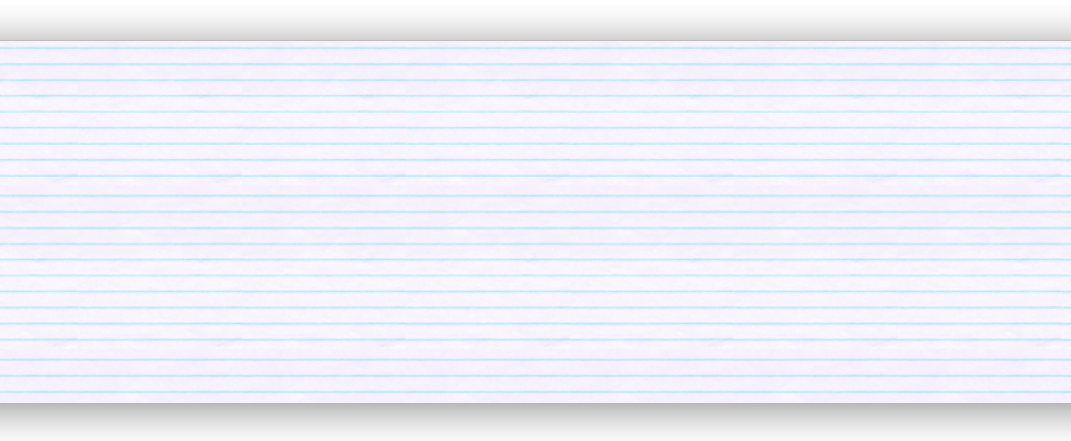 YPPPT.COM
THANK YOU
教学说课PPT模板
更多精品PPT资源尽在—优品PPT！
www.ypppt.com
PPT模板下载：www.ypppt.com/moban/         节日PPT模板：www.ypppt.com/jieri/
PPT背景图片：www.ypppt.com/beijing/          PPT图表下载：www.ypppt.com/tubiao/
PPT素材下载： www.ypppt.com/sucai/            PPT教程下载：www.ypppt.com/jiaocheng/
字体下载：www.ypppt.com/ziti/                       绘本故事PPT：www.ypppt.com/gushi/
PPT课件：www.ypppt.com/kejian/
[Speaker Notes: 模板来自于 优品PPT https://www.ypppt.com/]